Centrul de Informare pentru Autoritățile Locale: 
Noi oportunități pentru APL-urile din in Moldova
Krzysztof Kolanowski
Centul de Informare pentru Autorităţile Locale
Costești, 23 mai 2013
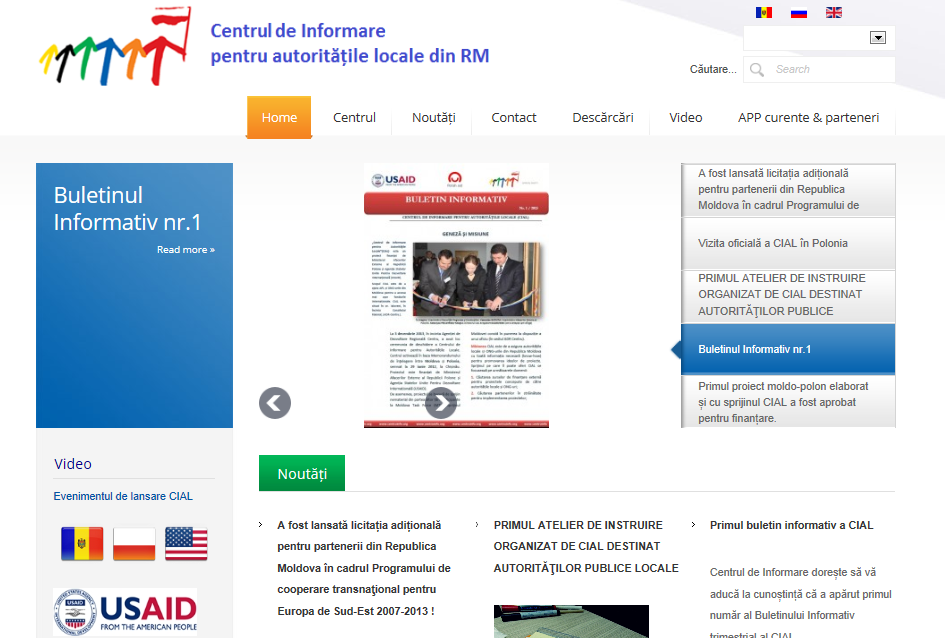 www.centruinfo.org
MISIUNE


De a asigura cu toată informația necesară (know-how) autoritățile locale și ONG-urile din Republica Moldova care promovează ideea implementării unor proiecte (inițiative) și care sunt în căutarea finanțării și partenerilor externi.
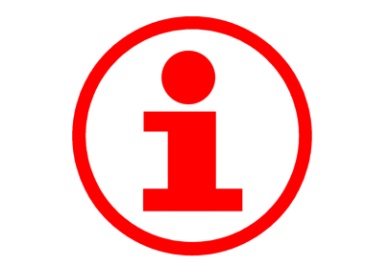 FINANȚAREA

2013:
Cheltuieli curente:



Locul oficiului este asigurat de către:


Alte țări din MTF de asemenea pot participa la acest proiect.
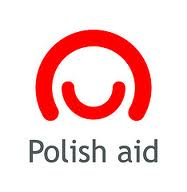 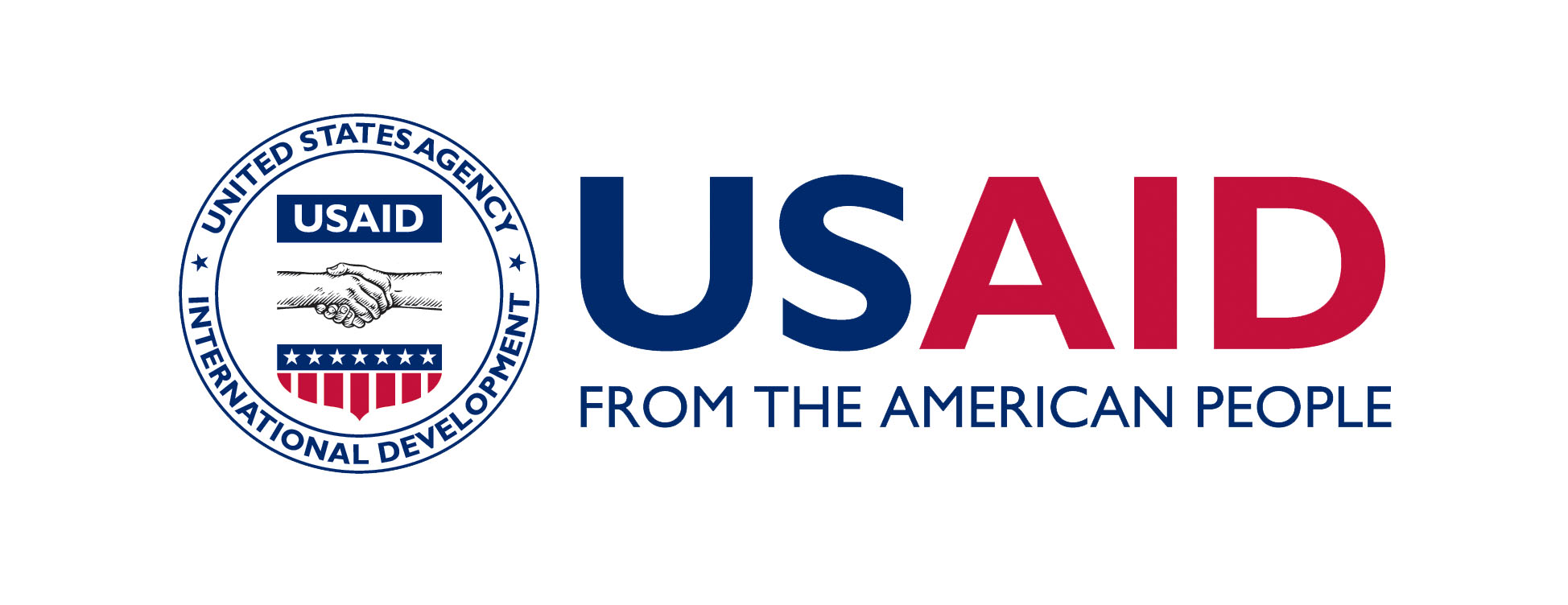 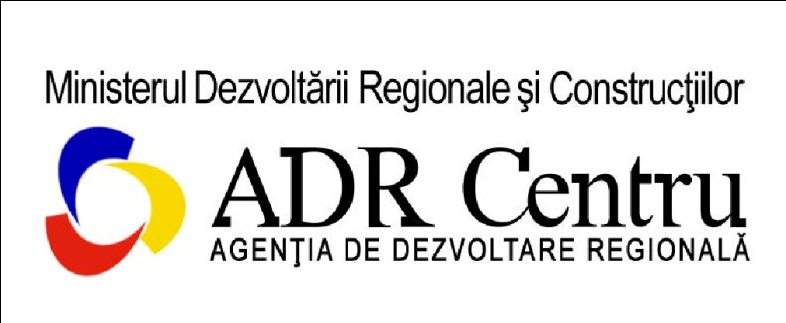 CUM SĂ CĂUTĂM 

FINANȚARE PENTRU 

PROIECTE NOASTRE?
DIFERITE TIPURI DE ASISTENȚĂ DONATORILOR EXTERNI:

Asistență „închisă” pentru dezvoltare 
Donatorul  coordonează inițiativele sale cu guvernul central și / sau alți donatori și direcționează fonduri pentru inițiativele care sunt considerate prioritare.
Donatorul implementeaza proiectul pentru ca beneficiarul să primească “produsul final”.
Această formă de susținere este cel mai des utilizată în RM.
DIFERITE TIPURI DE ASISTENȚĂ DONATORILOR EXTERNI:


2. Apeluri de propuneri 

Donatorul inițiază un concurs.
Participă doar cei care vor depune cererea până la termenul limită și vor întruni toate cerințele formale.
Concursul îl câștigă doar acele proiecte care vor acumula cel mai mare punctaj (nu neapărat cele care sunt cele mai indispenabile).
Aceasta este forma cea mai utilizată în UE.
PROIECTUL

Constă din diferite acțiuni (nu neapărat investiționale) care vizează și urmăresc atingerea unui scop,
Are un buget concret,
Are un termen bine stabilit,
Are criterii clare pentru a determina succesul sau eșecul inițiativei.
CĂUTAREA FINANȚĂRII: CE ESTE NECESAR?

Conexiune la Internet (cât şi experienţa utilizatorului),
Cunoaşterea limbii engleze ar fi de folos,
Lista cu site-uri, create în baza experienței personale,
Convingere în ceea ce căutăm, cât şi în ceea ce putem face.
CE CĂUTĂM?


Concursuri: mici (până la 100.000 de euro) sau mai mult?
Metoda de finanțare: plăţi în avans sau refinanțare?
Ne permitem cofinanțare (contribuție proprie)?
CUM CĂUTĂM?


CONCURSURI MAJORE:
Site-uri ale programelor europene, cu participarea Moldovei;
Site-ul Băncii Mondiale (www.worldbank.org);
Site-urile agenţiilor de dezvoltare din alte ţări.

CU CÂT SUMA PROIECTULUI ESTE MAI MARE, CU ATÂT MAI DIFICILILĂ ESTE GĂSIREA PE INTERNET A UNUI DONATOR...
 Soluția: participarea la programele naționale din Republica Moldova
CUM CĂUTĂM?


CONCURSURI MICI:

Site-urile ambasadelor străine în Republica Moldova;
	
Site-urile MAE a statelor care oferă asistență pentru dezvoltarea Republicii Moldova;

Site-urile ONG-urilor străine pe care le cunoaștem.
PROGRAME BILATERALE 


Proiectele trebuie să fie puse în aplicare împreună cu parteneri din Republica Moldova și din alte țări;
De cele mai multe ori, partenerul principal (care aplică), poate fi doar un partener din altă țară;
Dacă aveți parteneri, sau doar contactele din țara respectivă, îi puteţi contacta.
În cazul în care nu aveţi parteneri vă rugăm să vă adresaţi (prezentând şi conceptul de proiect) Centrului de Informare pentru căutarea unui partener.
SITE-urile ONG-urilor

http://www.soros.md
http://www.eef.md
http://rita.edudemo.org.pl/
http://www.solidarityfund.pl
http://www.ilw.org.pl/  
http://www.clovekvtisni.cz/
http://www.clovekvohrozeni.sk/
http://www.kas.de/moldau/en/about/
http://www.fes-moldova.org/pages/en/about-fes/friedrich-ebert.php
www.freiheit.org
http://www.bosch-stiftung.de
http://www.schumanfoundation.eu/
SITE-urile DONATORILOR

http://www.worldbank.org/
http://moldova.usaid.gov/
http://www.undp.md 
http://www.czda.cz/?lang=en 
http://www.giz.de/en/worldwide/293.html
http://www.sida.se  
http://www.tika.gov.tr/
https://www.gov.uk/government/world/moldova
SITE-urile DONATORILOR

http://www.entwicklung.at
http://sdc.admin.ch
http://www.foreign.gov.sk/en/foreign_policy/slovak_aid 
http://www.liaa.gov.lv 
http://www.polishaid.gov.pl
http://www.orangeprojects.lt  
http://www.vm.ee/?q=en/taxonomy/term/55 
 http://www.mae.ro/node/1381
SITE-urile AMBASADELOR STRAINE ÎN MOLDOVA

Cehia: www.mzv.cz/chisinau 
Franța: www.ambafrance-md.org 
Germania: www.chisinau.diplo.de 
Italia: http://www.ambchisinau.esteri.it/Ambasciata_Chisinau 
Lituania: md.mfa.lt 
Marea Britanie: https://www.gov.uk/government/world/organisations/british-embassy-chisinau.ro 
Polonia: www.kiszyniow.msz.gov.pl
România: chisinau.mae.ro   
Rusia: http://moldova.mid.ru 
SUA: http://moldova.usembassy.gov 
Turcia: www.chisinau.emb.mfa.gov.tr
Ungaria: http://www.mfa.gov.hu/kulkepviselet/ML/ro/
şi desigur...

http://www.mdrc.gov.md

http://www.calm.md

http://www.civic.md

http://www.centruinfo.org
SFATURI UTILE

Utilizaţi poşta electronică pentru comunicarea! În cazul în care donatorul v-a oferit informaţii fie personal, fie prin telefon, adresaţi-vă donatorului prin intermediul poştei electronice pentru a confirma veridicitatea informaţiei!

Nu ezitaţi realizarea unui proiect mic! Acesta vă va fi de folos pe viitor în identificarea relaţiilor utile pentru realizarea proiectelor mai ample precum şi vă va ajuta să acumulaţi experienţa necesară!
SFATURI UTILE PENTRU PROIECTELE INTERNAŢIONALE

În procesul de căutare a partenerilor acordaţi atenţia profilului şi statutului juridic al potenţialului partener, astfel, cel din urmă să fie compatibil activităţilor planificate în cadrul proiectului.
Activităţile partenerilor ar trebui să fie coerente și în acelaşi timp logice (exemplu negativ: "Eu voi repara drumul, iar partenerul - biblioteca școlii").
Planificaţi cât mai mult multe activităţi comune cu partenerii. Acțiunile „Mirror” (oglindă) de obicei nu sunt binevenite („Eu voi repara drumul, partenerul va repara drumul și proiectul este gata!"). 
Planificaţi proiectul, astfel încât participarea fiecăruia dintre parteneri să fie justificată.
SOME HINTS FOR FOREIGN PARTNERS

If you are looking for a partner in Moldova, please contact us. We will distribute this information on our website as well as directly to organizations which might be potentially interested!

Many EU countries offer financing for bilateral projects with Moldova, in which a domestic entity has to be the Lead Partner.  Don’t forget to guide your Moldovan partners through these opportunities.

Moldova is a country with huge infrastructure needs. Your partners will appreciate if you try to integrate some „hard” part into your bilateral projects.
CONTACTE / CONTACTS

Information Center for Local Authorities
Centrul de Informare pentru Autoritățile Locale
(în sediul ADR-Centru)
str. Alexandru cel Bun 33
MD-6801 Ialoveni
Republica Moldova
Tel.: +373-268-93408 
Fax: +373-268-22692
Email: krzysztof.kolanowski@centruinfo.org 
 Web:  www.centruinfo.org